相続に関する基礎知識
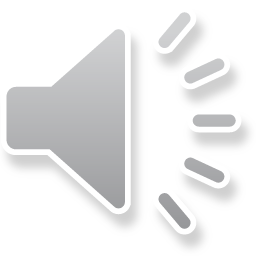 セミナー資料　栂村行政書士事務所　　相談は無料ですのでお気軽に：0898-35-1022　Mail:：m.tsugamura＠tsugaoffice.jp
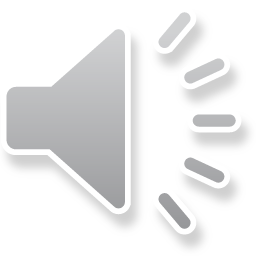 「相続」とは、ある人が死亡したときにその人の財産（すべての権利や義務）を、特定の人が引継ぐことをいいます。簡単にいうと、亡くなった人の財産を配偶者や子どもといった関係者がもらうことです。また相続は、死亡によって開始します（民８８２条）　相続では、この亡くなった人を「被相続人」、財産をもらう人を「相続人」といいます。

１．相続の方法（民法）
＊遺言書がある場合は、原則、遺言書に沿って相続します。一方、遺言書がない場合はど　
　うするのでしょう。民法では「誰がどれだけ相続するか」が決められているので、それ
　に沿って相続します。これを「法定相続」といいます。
　　また、相続人全員で協議して、それぞれの事情に応じて分けることもできます。これ
　を「分割協議による相続」といいます
セミナー資料　栂村行政書士事務所
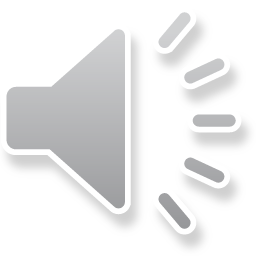 ２．相続の承認または放棄（民915条）
　　　相続があったことを知った日から3ヶ月以内（熟慮期間）に相
　続の承認又は放棄を行わなければなりません。何も手続きをし
　ないと単純承認となり、相続人はプラスの財産のみならずマイ
　ナスの財産（借金等）も相続してしまいます。 　承認には以下の3種類が存在します。
セミナー資料　栂村行政書士事務所
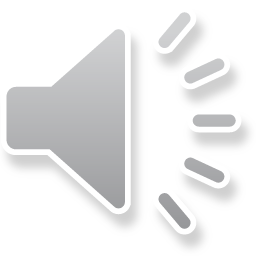 ３．代襲相続（民889条）とは
　　　代襲相続（だいしゅうそうぞく）とは、被相続人より先に相続人
　　が亡くなっている場合に、被相続人から見て【孫】【ひ孫】【甥、
　　姪】等が相続財産を受け継ぐことをいいます。
４．遺留分（民1042条）とは
　　　遺留分(いりゅうぶん)とは、相続人が最低限の遺産を確保するため
　　に設けられた制度のことで、兄弟姉妹以外の相続人には相続財産の一
　　定割合を取得できる権利（遺留分権）があります。

　　　例えば遺言で遺産を福祉施設等に全額寄付するとの遺言の場合でも、
　　一定の相続人は最低限の相続財産を相続請求する権利があります。こ
　　の請求を遺留分侵害額の請求（民1046条）といいます。

　　　この請求は、遺留分を侵害する贈与又は遺言があったことを知った
　　時から１年間行使しないときは時効により消滅する。（相続開始の時
　　から１０年たった時も同様に消滅する）（民1048条）
セミナー資料　栂村行政書士事務所
５．法定相続と遺留分
　　　民法９００条に「法定相続分」が定められています。また遺留分　
　（兄弟姉妹以外の相続人が相続分を請求できる権利）の割合が民法
　１０４２条に定められています。
　　法定相続人とその相続割合は以下のとおりです。(配偶者は常に相
　続人となります。)
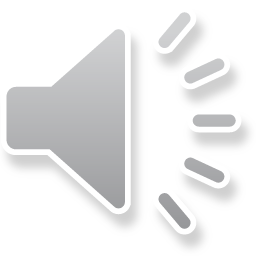 セミナー資料　栂村行政書士事務所
６．法定相続持分の例（民法改正：土地名義未登記の場合など）
　　＊旧法では配偶者の相続分が少ない（土地の相続が未登記の場合）
 ①　昭和56年1月1日以降に被相続人が死亡した場合（現行民法）
　　＊ 相続人が配偶者と子２人　⇒　配偶者 1/2，子① 1/4，子② 1/4  
　　＊ 配偶者と父母 　　　　　　　　⇒　配偶者 2/3，父 1/6，母 1/6
　　＊ 配偶者と兄妹　　　　　　　　⇒ 　配偶者 3/4，兄 1/8，妹 1/8

 ②　昭和22年5月3日から昭和55年12月31日までに被相続人が死亡した場合 
　　＊ 相続人が配偶者と子２人　⇒　配偶者 1/3，子① 1/3，子② 1/3
　　＊ 配偶者と父母　　　　　　　　⇒ 　配偶者 1/2，父 1/4，母 1/4 
　　＊ 配偶者と兄妹　　　　　　　　⇒　配偶者 2/3，兄 1/6，妹 1/6

 ③　昭和22年5月3日より前に被相続人が死亡した場合 　　　　　　　　　　　　　　　
　＊原則として，法定家督相続人のみが相続人となります。
　　　 法定家督相続人になるのは，被相続人が死亡した時に，被相続人
　　の戸籍に同籍していた子の年長者ですから，長男が家督相続人にな
　　るのが普通です。
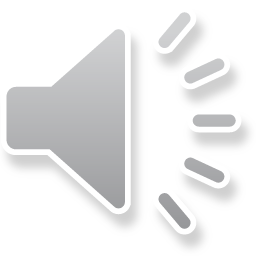 セミナー資料　栂村行政書士事務所